Figure 2 Effects of contrast media, iodine, and mannitol on renal cells. HEK 293 (A), LCC-PK1 (B), and MCDK (C) cells ...
Eur Heart J, Volume 29, Issue 20, October 2008, Pages 2569–2576, https://doi.org/10.1093/eurheartj/ehn197
The content of this slide may be subject to copyright: please see the slide notes for details.
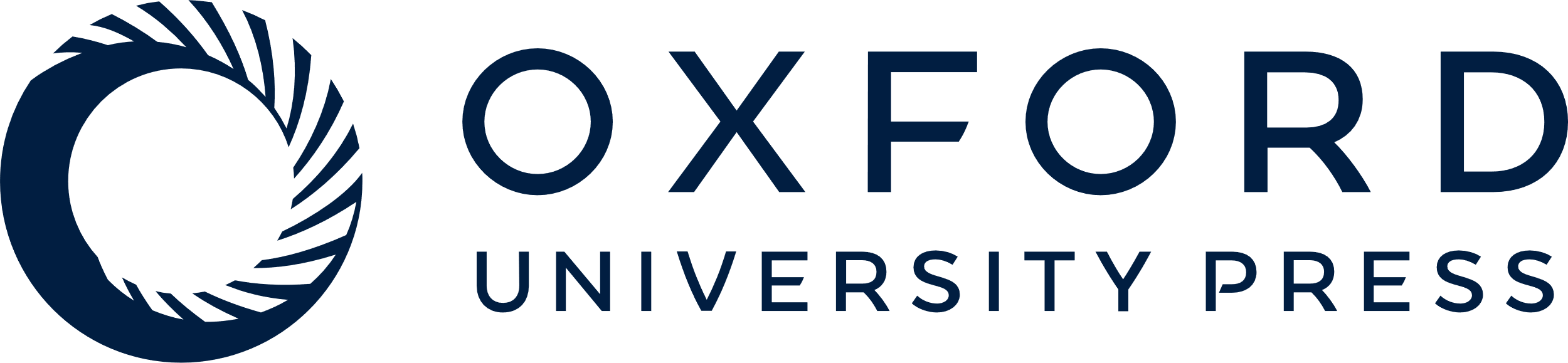 [Speaker Notes: Figure 2 Effects of contrast media, iodine, and mannitol on renal cells. HEK 293 (A), LCC-PK1 (B), and MCDK (C) cells were incubated in the presence of 200 mg iodine/mL of iobitridol (IBT) or iodixanol (IXN), of iodine alone (sodium iodine, 100 and 200 mg) and 8% mannitol (hyperosmolar solution) for 3 h. Cell viability was then assessed with CellTiter Proliferation Assay. *P < 0.001 vs. all the other groups; (D) HEK 293, LCC-PK1, and MDCK cells were incubated in the presence of 200 mg iodine/mL of iobitridol or iodixanol for 72 h and then DNA fragmentation was measured by flow cytometry. Data represent the mean±SD of two separate experiments performed in triplicate.


Unless provided in the caption above, the following copyright applies to the content of this slide: Published on behalf of the European Society of Cardiology. All rights reserved. © The Author 2008. For permissions please email: journals.permissions@oxfordjournals.org]